Velkommen til informasjonsmøte om eksamen og innsøking til VGS
Skøyenåsen skole, tirsdag 28.01.2025 kl 18.00
1
27.01.2025
Agenda:
Eksamensinformasjon v/assisterende rektor Pål Andre Reis
Informasjon om innsøking til VGS v/rådgiver Nihada Keranovic
Om vitnemålsutdeling og avslutning
Våren 2025
Innsøking vgs 1. mars
Prøvemuntlig  i uke 12 – vi øver på formen muntlig eksamen
Heldagsprøver på våren – vi øver på formen skriftlig eksamen

Norsk sidemål 3. april
Engelsk 8. april
Matematikk 25. april
Norsk hovedmål 30. april
Eksamensordning for grunnskolen
Alle elever blir trukket ut i et skriftlig eksamensfag (matematikk, norsk eller engelsk). Norsk har to eksamensdager, engelsk og matematikk har én. 
Alle elever blir trukket ut i et muntlig eksamensfag (norsk, matematikk, engelsk, samfunnsfag, KRLE, naturfag eller språkfag)
Skriftlig eksamen våren 2025
Nytt dette skoleåret: Ingen obligatoriske forberedelsesdager til skriftlig eksamen
27.01.2025
5
Ikke kom for sent!
Eleven får ikke tatt eksamen dersom man kommer etter kl. 10.00 
Elever som kommer for seint, men før kl 10.00 får ikke tilbake/ekstra tid
Oppmøte senest kl. 08.30  i eksamenslokalet for å begynne pålogging. Hvis man kommer etter kl.09.00 må man inn til rektor som avgjør om dere får lov til å ta eksamen eller ikke.
Man kan ikke levere eksamen eller forlate eksamenslokalet før kl. 10.00
Hvis jeg blir syk
Foresatte gir beskjed til kontoret så raskt som mulig 
Fraværet må dokumenteres med legeerklæring så raskt som mulig
Tilrettelegging til eksamen
Dersom du har behov for tilrettelegginger til eksamen, for eksempel ekstra tid, ta kontakt med rektor, sosiallærer Anne eller trinnleder Pål
Frist for å få innvilget tilrettelegginger av rektor på eksamen er 15. februar
Husk: legeerklæringer må være fra dette skoleåret!
Elektronisk søknad ligger på Oslo kommunes hjemmeside her:
https://www.oslo.kommune.no/skole-og-utdanning/eksamen-og-elevvurdering/eksamen/sarskilt-tilrettelegging-av-eksamen/
Hva kan man søke om?
-    Utvidet tid
Få lest opp oppgaveteksten
Få oppgaven på tegnspråk eller punktskrift
Få tale til tekst-program
Skrivehjelp
Ekstra belysning
Eventuelt andre liknende tiltak
27.01.2025
9
Regler på eksamen - Hva er juks?
Det er ikke lov å låne hjelpemidler av hverandre under eksamen.  Det blir ansett som forsøk på juks. 
Alle former for kommunikasjon med andre elever, som for eksempel snakking, kroppsspråk eller via digitale hjelpemidler er strengt forbudt.
Hvis dere trenger noe under eksamen, må dere henvende dere til vaktene
AI/KI og andre nettressurser som ikke er på listen over tillatte hjelpemidler anses som juks
Konsekvenser av juks
Juks fører til karakteren IV (ikke vurdert) i standpunkt i faget som telles med i snittet som 0 poeng
Får ikke eksamenskarakter – eksamen annulleres
Dette vil trekke ned snittet for inntak til VGS
Informasjon om eksamensresultat
Sensuren faller 16. -17.juni
Dere får eksamenskarakteren/resultatet på eksamen 18. eller 19. juni
Vitnemål og siste skoledag er torsdag 19.juni
Hvordan klager man på en skriftlig eksamenskarakter?
Snakke med faglæreren din før du klager. 
Må bruke eget klageskjema. Dette fås på kontoret
Elever som har fylt 15 år kan  signere klage selv
Muntlig eksamen
Muntlig og muntlig-praktisk eksamen
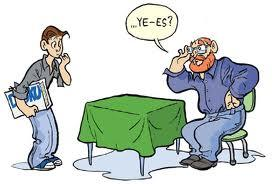 Tidsplan, muntlig/muntlig praktisk eksamen
Muntlig og muntlig-praktisk eksamen
Kravet om en presentasjon (Powerpoint el) som utgangspunkt for samtalen under muntlig eksamen, er opphevet fra 1. aug. 2020.
Presentasjon kan fortsatt brukes til muntlig og muntlig-praktisk eksamen, men det vil være frivillig for eleven.
Vurderingsgrunnlaget: Det er kompetansen som vises på eksamensdagen som vurderes og forberedelsedelen er ikke en del av vurderingsgrunnlaget, jf. FOL §3-27 Førebuingsdel.
27.01.2025
16
Klage på muntlig eksamen
Kun adgang til å klage på formelle feil
Eksempler på formelle feil:
Tid 
Informasjon
Brudd på lovverk rundt eksamen
For sen beskjed om fag (OBS! Elevens ansvar å være til stede på kunngjøringen)
Skjema må fylles ut på kontoret etter samtale med rektor eller trinnansvarlig for 10.trinn rett etter gjennomført eksamen
[Speaker Notes: Tid
Bygningsarbeider
Samtale eksaminator /sensor]
Kunngjøring av standpunkt
Kunngjøring av standpunktkarakterer i alle fag elevene kan komme opp til muntlig eksamen skjer 2. juni
Kunngjøring av standpunktkarakterer i øvrige fag skjer 17.juni
Klageretten løper fra dette tidspunktet
Standpunktkarakterer våren 2025
God dialog med faglærer i vårsemesteret

Hva er kompetansemålene i faget?
Hvilke vurderingssituasjoner gjenstår?
Gode fremovermeldinger til elevene
Klage på standpunktkarakter
Viktig: Du klager ikke på selve karakteren, men hvordan karakteren er satt
Snakk med faglærer og rektor før du klager. Mange misforståelser kan unngås da
Hvis dere ønsker å klage, vil dere få en samtale med faglærer der læreren forklarer hvorfor den aktuelle karakter er satt. 
Klageadgang på standpunkt (Lenke til statsforvalter)
Klageadgang på eksamenskarakterer (Lenke til statsforvalter)
Klage på resultat
Uansett hva slags klage man leverer inn, kan resultatet av behandlingen bli at karakteren går opp eller blir stående.
Det er nytt at skolen selv kan endre vedtaket sitt til gunst for eleven, dersom skolen er enig i klagen. At skolen kan endre vedtaket til gunst, innebærer at skolen selv kan sette opp karakteren. Skolen skal da ikke sende saken til klageinstansen.
Skolen kan ikke endre vedtaket til ugunst, det vil si sette karakteren ned.
Dersom skolen velger å sette karakteren opp, er dette et nytt vedtak. Vedtaket skal begrunnes, og eleven får ny rett til å klage.
Innsøking til videregående opplæring
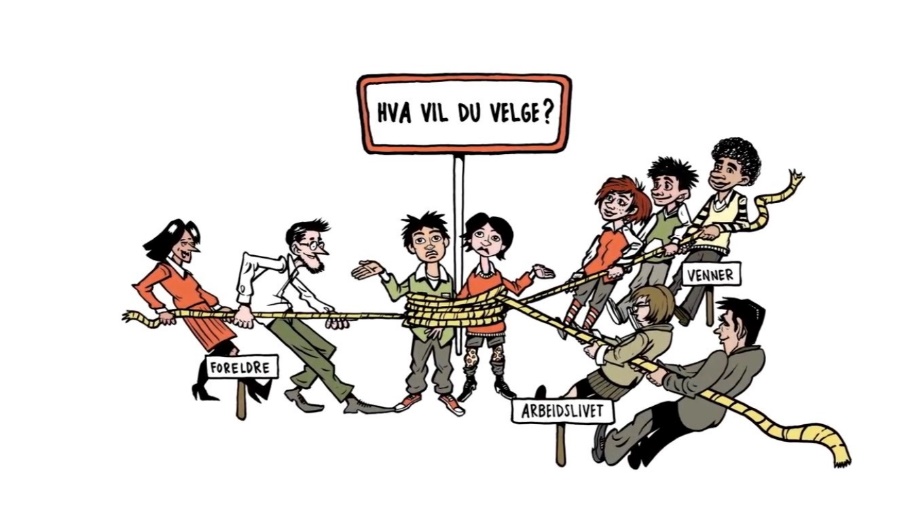 22
27.01.2025
NY OPPLÆRINGSLOV
HOVEDPUNKTER VGO:
Utvidet rett til videregående opplæring - frem til oppnådd studie- eller yrkeskompetanse
Utvidet rett til omvalg
Rett til yrkesfaglig re kvalifisering – rett til opplæring til ny sluttkompetanse innen et yrkesfag 

Hva er nytt i ny opplæringslov? | udir.no
27.01.2025
23
Hvordan søke?
VIGO-portalen
MinID eller BankID
Tre utdanningsprogram
Én til seks skoler til hvert utd.prg.
Tilleggsinformasjon
Frist 3.mars 2025
Karakterbasert inntak
Nedre poenggrense
27.01.2025
24
Hvordan holde seg oppdatert?
vgs.osloskolen.no
Videregående opplæring - vilbli.no
Åpen dag videregående skole - Søke videregående skole - Oslo kommune
27.01.2025
25
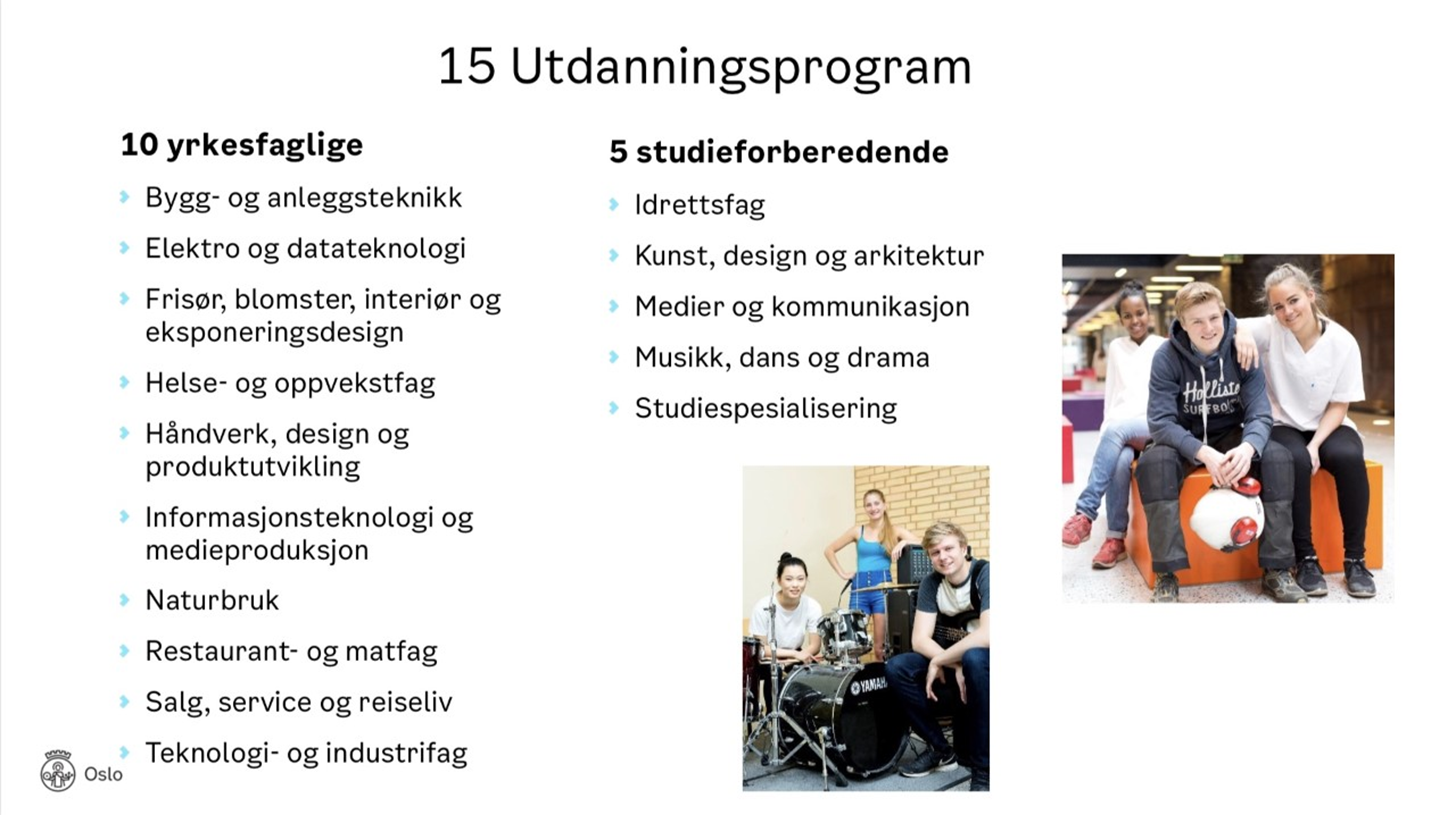 27.01.2025
26
27.01.2025
27
Spesielle tilbud i Osloskolen
27.01.2025
28
Spesielle tilbud i Osloskolen
27.01.2025
29
Viktige datoer i 2025
3.mars NB! Etter dette tidspunktet vil det ikke være mulig å registrere eller endre søknader
16.juni Innsendings frist for skjema om tilrettelegging
Ca. 7.juli  Første inntak er klart. 8. dagers svarfrist
Ca.11.august Andre inntak er klart
18.august Skolestart. Tidspunkt for skolestart på skolens nettside
NB! Hvis man ikke møter opp første skoledag mister man plass!
27.01.2025
30
Om vitnemålsutdeling og avslutning
Vitnemåltutsdeling torsdag 19.Juni klokken 17.00 10ABCD og 19.00 10EFGHI 
      i gymsalen

Klassekontakter/foresatte har ansvar for eventuelle påfølgende arrangement

Skolen har ikke nok egnede rom for alle 9 klassene med foresatte, så dere må ta ansvar for å finne lokale selv. 
Dersom det er ønskelig å bruke rom på skolen må dere ta kontakt med oss. Vi foreslår at elevene er i sine vanlige klasserom sammen med lærerne og noen få foresatte som kan rigge/organisere.
27.01.2025
31